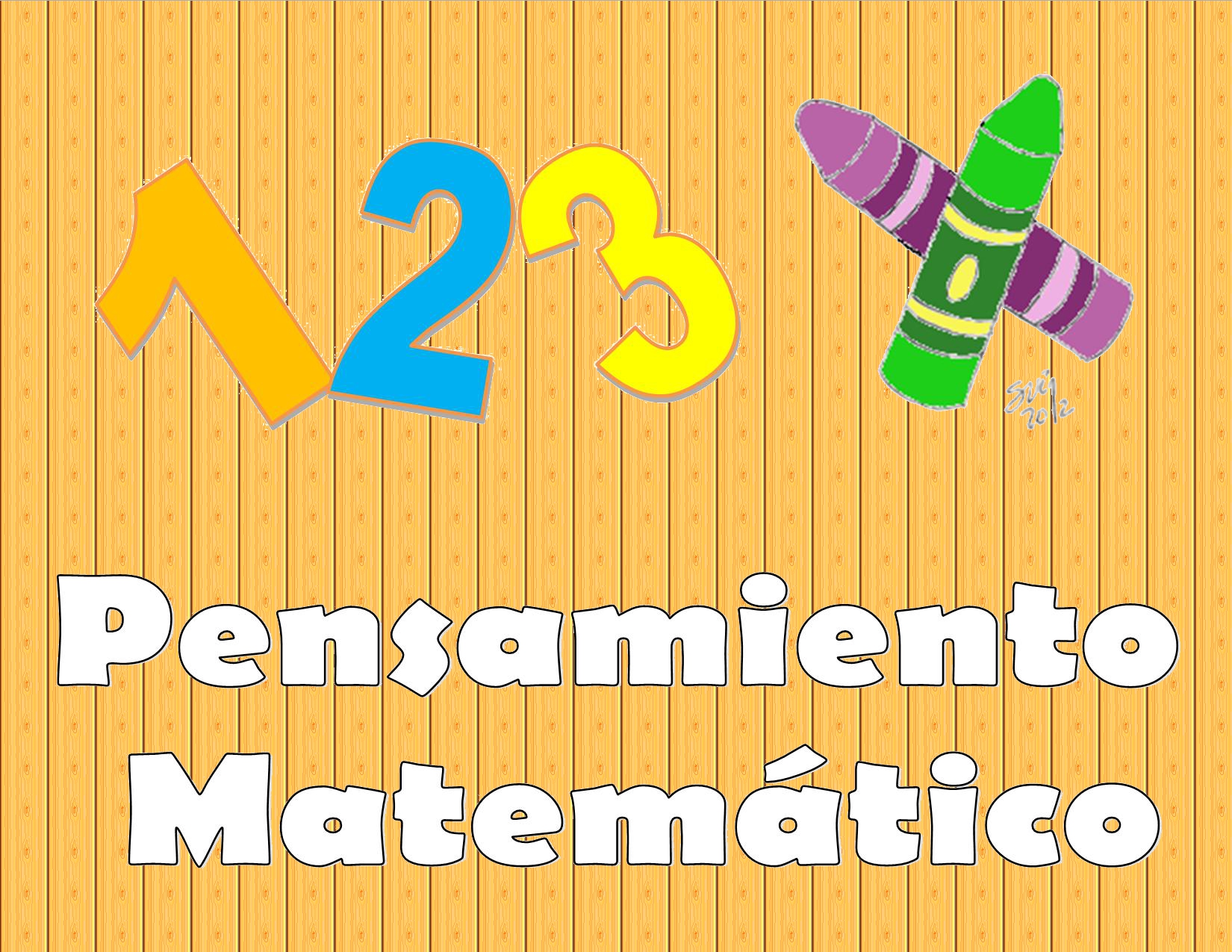 Escuela Normal De Educación Preescolar
Gabriela Gpe. Medellín Reyes
3D
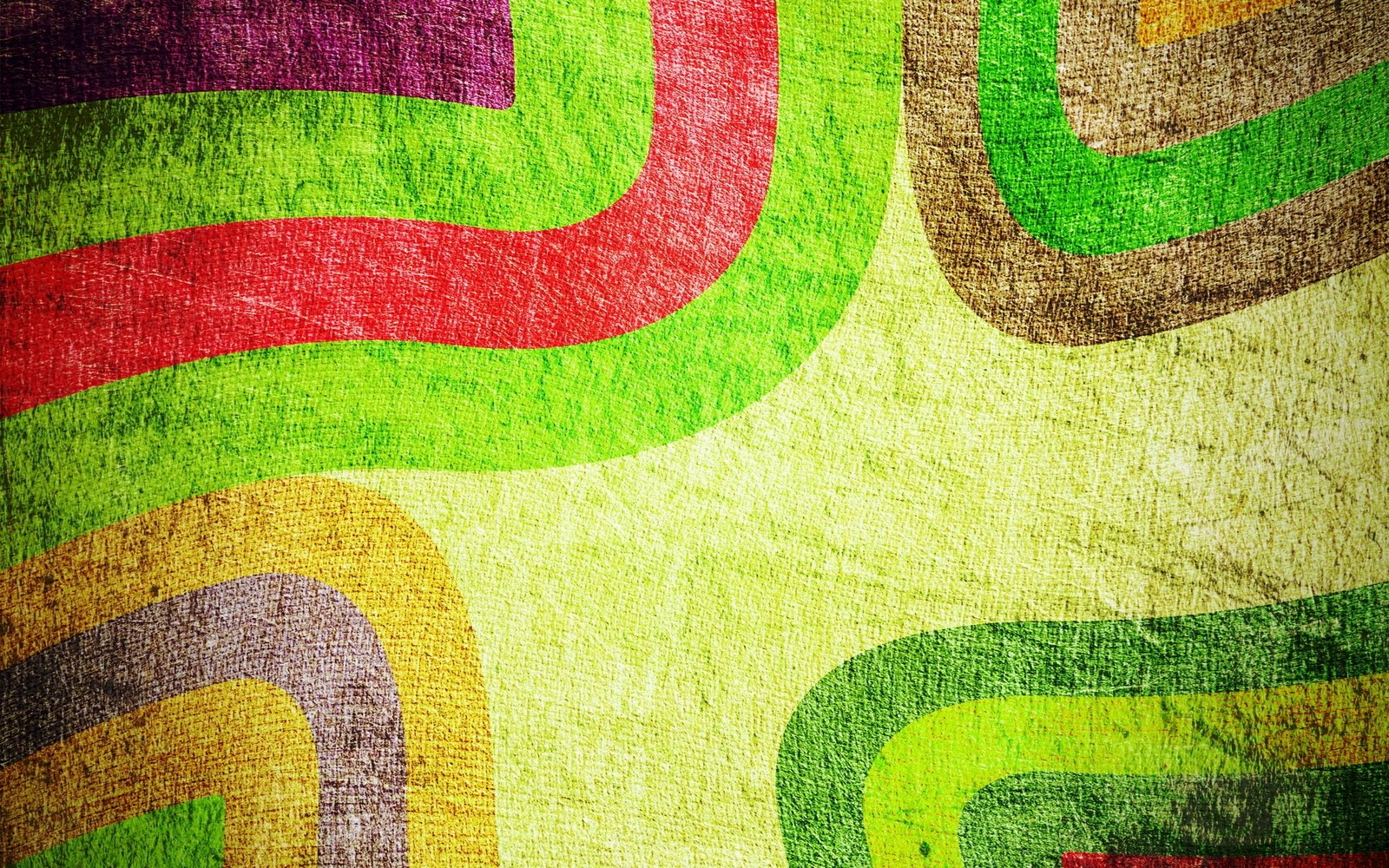 Competencia
Plantea y resuelve problemas en situaciones que le son familiares y que implican agregar, reunir, quitar, igualar, comparar y repartir objetos.
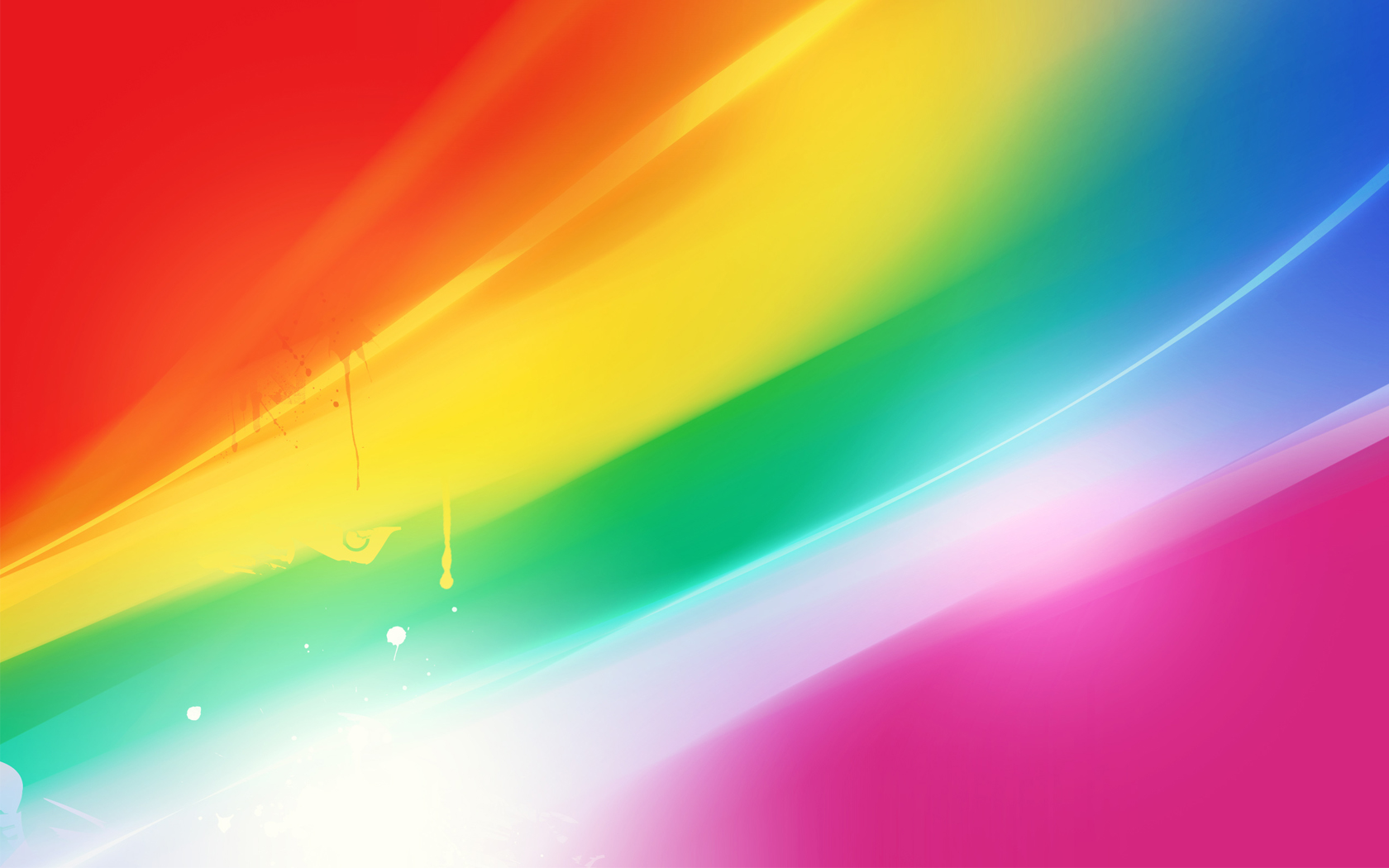 Créditos
www.dafont.com
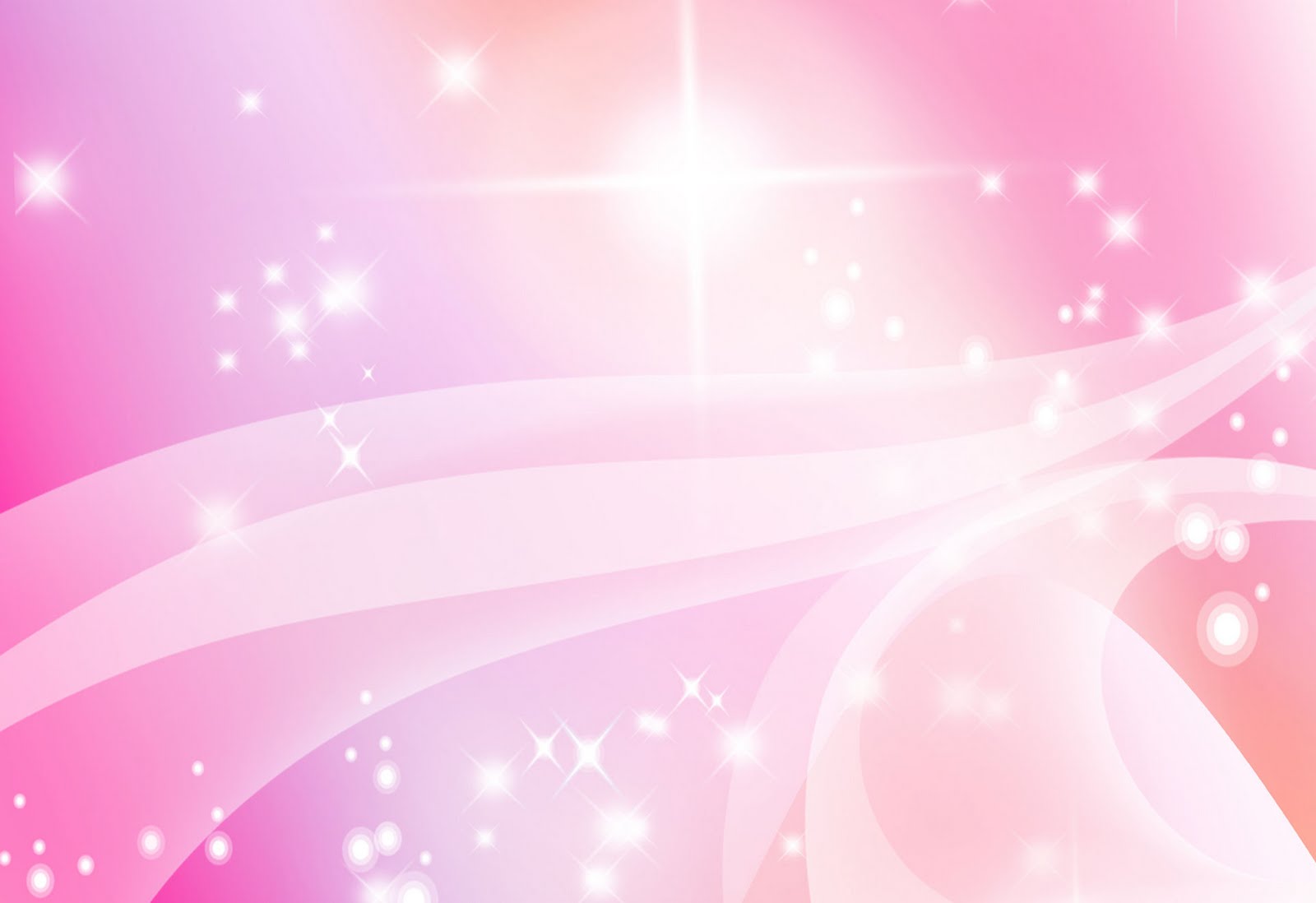 Introducción
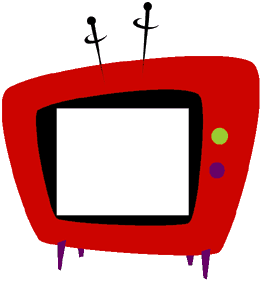 Ver Video